Kosmoseturism eile, täna, homme
Kaspar Kreek 12b
EILE
Esimene turist 2001 aastal
Dennis Tito 
6 päeva
20 miljonit dollarit
Veetis selle aja vene päritolu moodulis Zvezda.
Midagi seal eriti teha ei saanud
Tagasisõit 2 päeva.
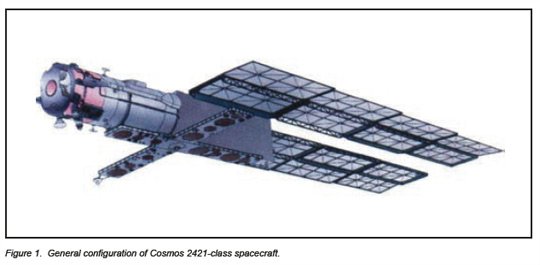 Paus aastani 2006
Praeguseks on käinud 7 turisti
Täna
Virgin Galactic
Hind umbes 200 000 dollarit
100 km kõrgusele
Kiirus 20 000 km/h
 Kaaluta 15 minutit
80 000 inimest juba on ettemaksu teinud
6 inimest
Space Adventures
Koostöös Vene kosmoseföderatsiooniga
Lend ISSi
20 miljonit dollarit
Homme
Project Enterprise
Euroopas
2011 aastal
Praegu testid
Lähitulevik
Ohutus ennekõike
Hinda odavamaks
Lihtsamaks protsessiks
Tihedam graafik
Kaugem tulevik
Odav nagu praegu Egiptuses käimine
Kosmosejaamadesse reisid
Isegi isiklikud reisimisvahendid!